Lifespan Respite Systems:
 Building Bridges to Family Support
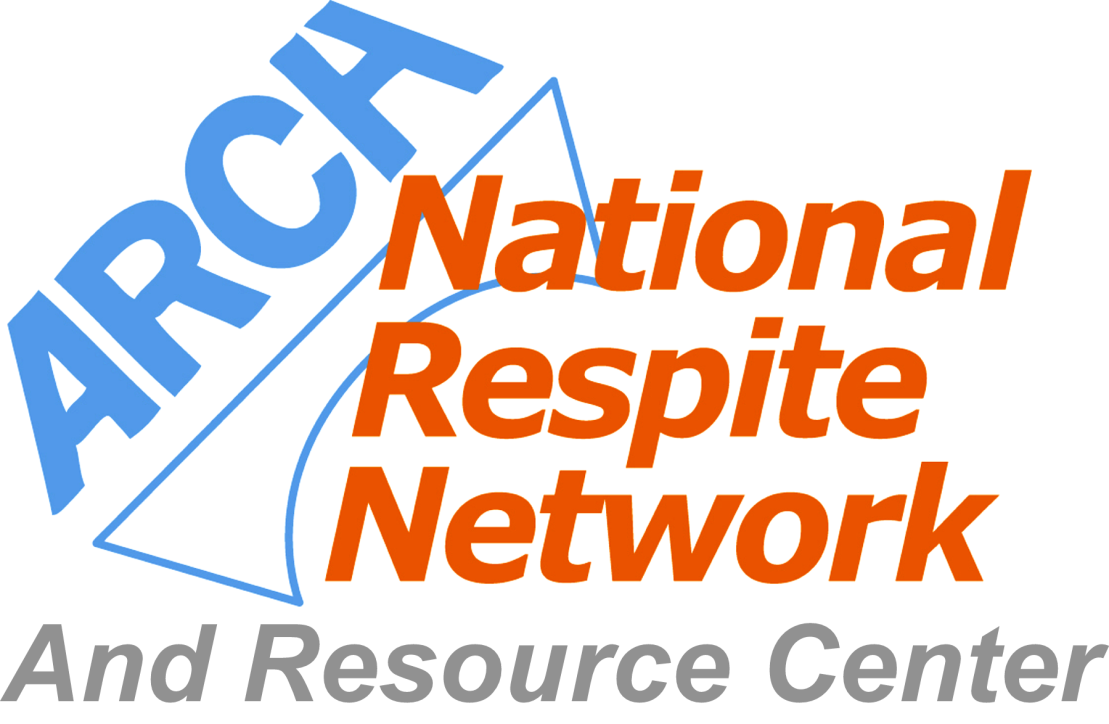 Jill Kagan, Director
ARCH National Respite Network
 and Resource Center
jbkagan@verizon.net
www.archrespite.org
Background
Taking Lifespan Respite to National Scale
Current Status of Lifespan Respite Programs
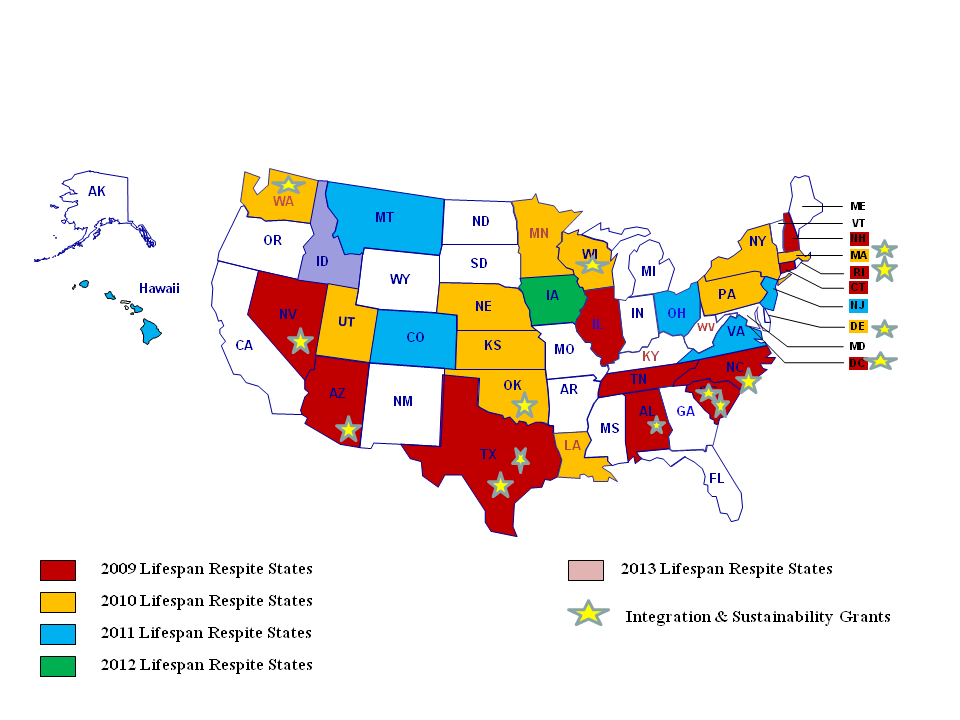 What are Lifespan Respite Care Programs?

Defined by the Lifespan Respite Care Act of 2006 (PL109-442)as:

Coordinated systems of accessible, community-based respite care services for family caregivers of children or adults with special needs
Lifespan Respite Law Enacted 2006
Current Lifespan Respite Grantee States
Eligible State Lead Agency:
  State agency that administers Older Americans Act;
  State agency that administers Medicaid; or
  Any state agency designated by the Governor
  State Lead Agency Required to collaborate with:
  Aging and Disability Resource Center and
  State Respite Coalition or Statewide Respite Organization
  Funded each year from 2009-2013 at $2.5 million
Respite: The Challenges

  Multiple Programs
  Multiple Entry Points
  Limited Providers
  Lack of Caregiver Awareness
  Multiple Funding Sources
Federal Program Implementation
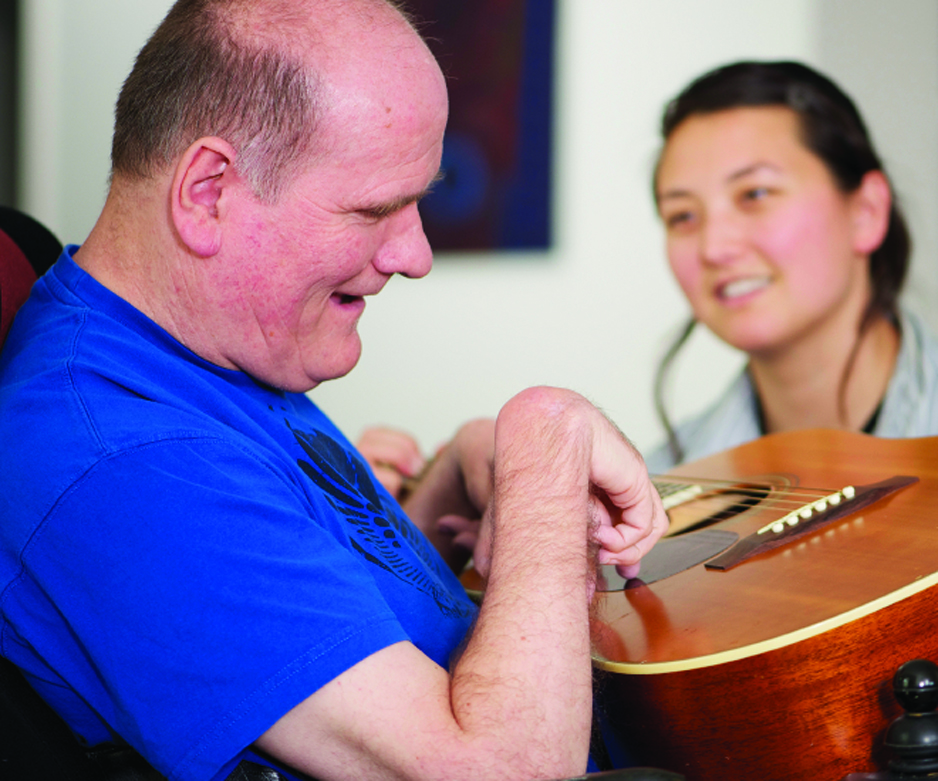 Lifespan Respite Grantee Activities
Administration for Community Living/Administration on Aging
     awards grants to state agencies on a competitive basis
  32 States and DC funded between 2009 & 2013 with initial
     grants up to $200,000 for three year projects, followed by
     Integration and Sustainability grants for select states.
Environmental Scans/Needs Assessments
  Defining Stakeholder Roles (ADRCs, Coalitions, Others)
  Connecting ADRCs and Respite Coalitions
  Public Awareness Campaigns
  Website/Database Development & Expansion
  Partnerships with the Faith Community
  Volunteer Training and Recruitment
  Respite Provision – Gap Filling
  Provider Training and Recruitment
  Emergency Respite
Characteristics of Lifespan Respite Best Practices

  Identification and coordination of existing
      respite resources at the state level
  Identification of service gaps and creation
      and monitoring of new respite services
  Recruitment/training of respite providers
  Connecting families to respite services,
      providers, and payment resources
  Promotion of public awareness about respite
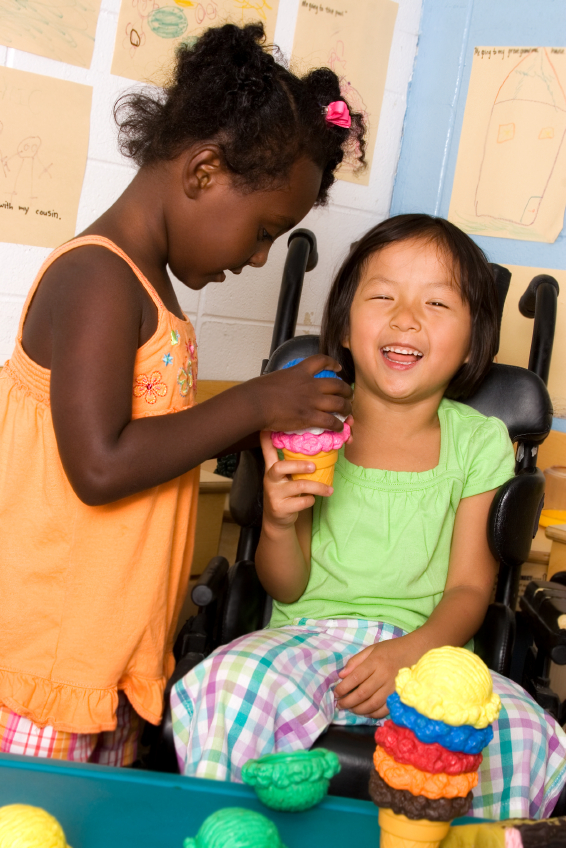 Mandatory Uses of Funds
Development or enhancement of State and local Lifespan
     Respite Systems
  Provision of respite services (planned or emergency)
  Recruitment and training of respite providers and volunteers
  Information for caregivers about available respite
  Assistance in gaining access to respite services
2013 Program Expansion
8 Current State Grantees & Idaho Funded
  Builds on Existing Projects
  Performance Measurement and Sustainability Focused
  Key Expansion Activities:
  Vouchers/Affordable Respite Options
  Quality Measures
  Enhance Consumer Choice and Control
  Standardize Referral Protocols
  Formalize and Target Marketing Strategies
  Grow and Strengthen Coalitions
Original Lifespan Respite States
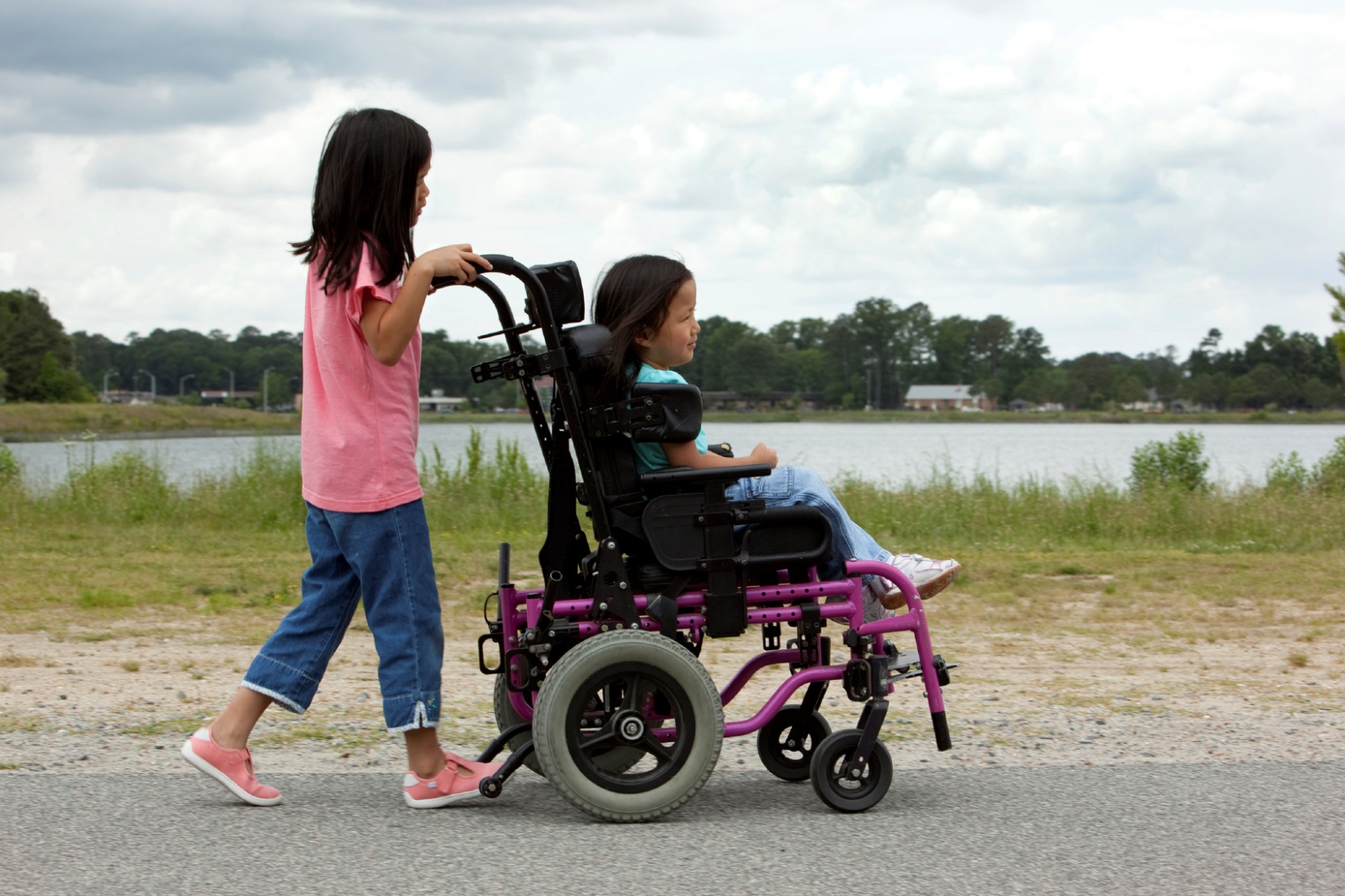 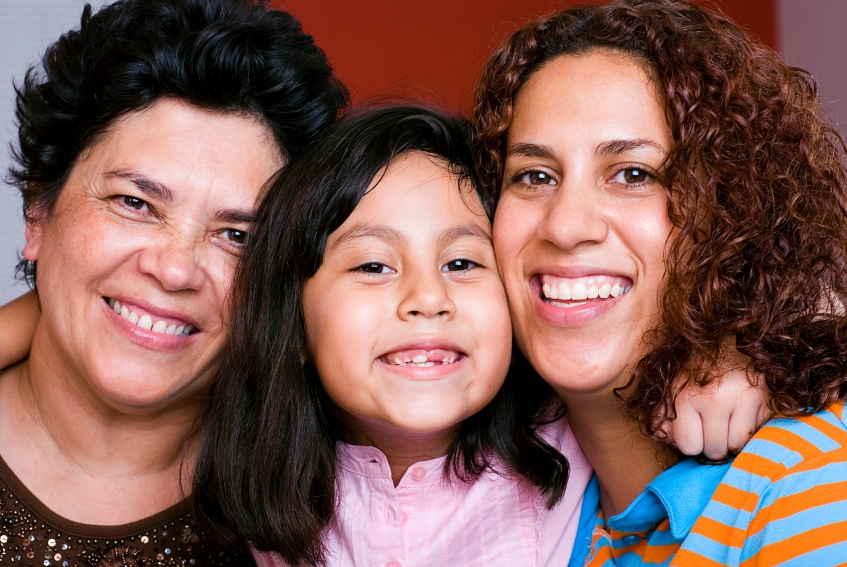 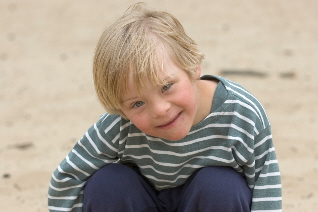 Oregon (1997)
  Nebraska (1999)
  Wisconsin (2000)
  Oklahoma (2000)
Association of University Centers on Disabilities Conference (AUCD )2013